Fullerton Park-and-Ride Joint Development Study
Background
“Joint development” – an OCTA asset or project co-located with land-use development
Partnership opportunities for public, private, and/or non-profit development
Promoted by FTA
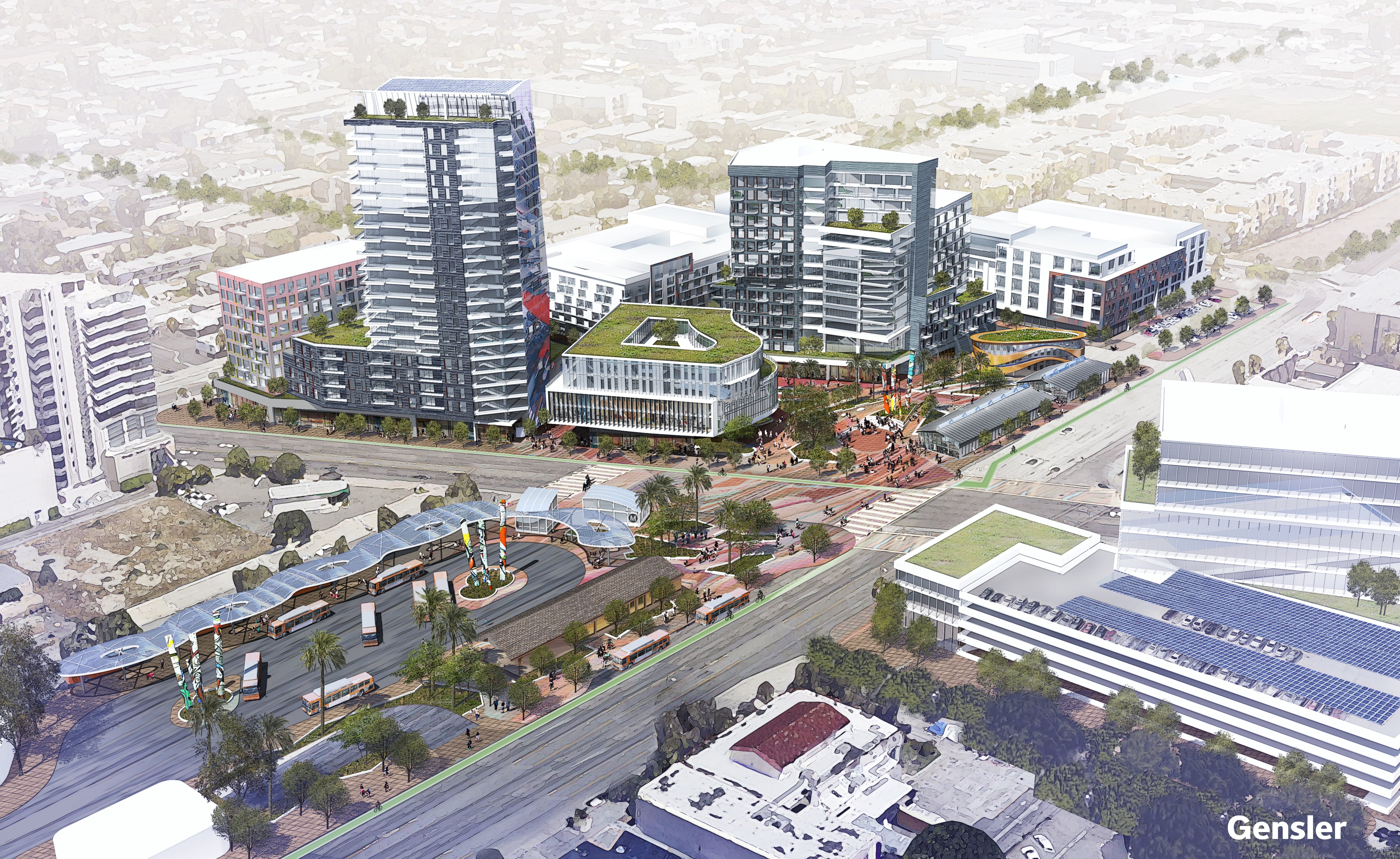 OCTA – Orange County Transportation Authority
FTA – Federal Transit Administration
2
Site History: Fullerton Park-and-Ride
11.1-acre site
Acquired with FTA grant
Opened in 1974
Primarily served commuters to LA
Metrolink service reduced site demand
Continues to serve carpoolers and express bus users
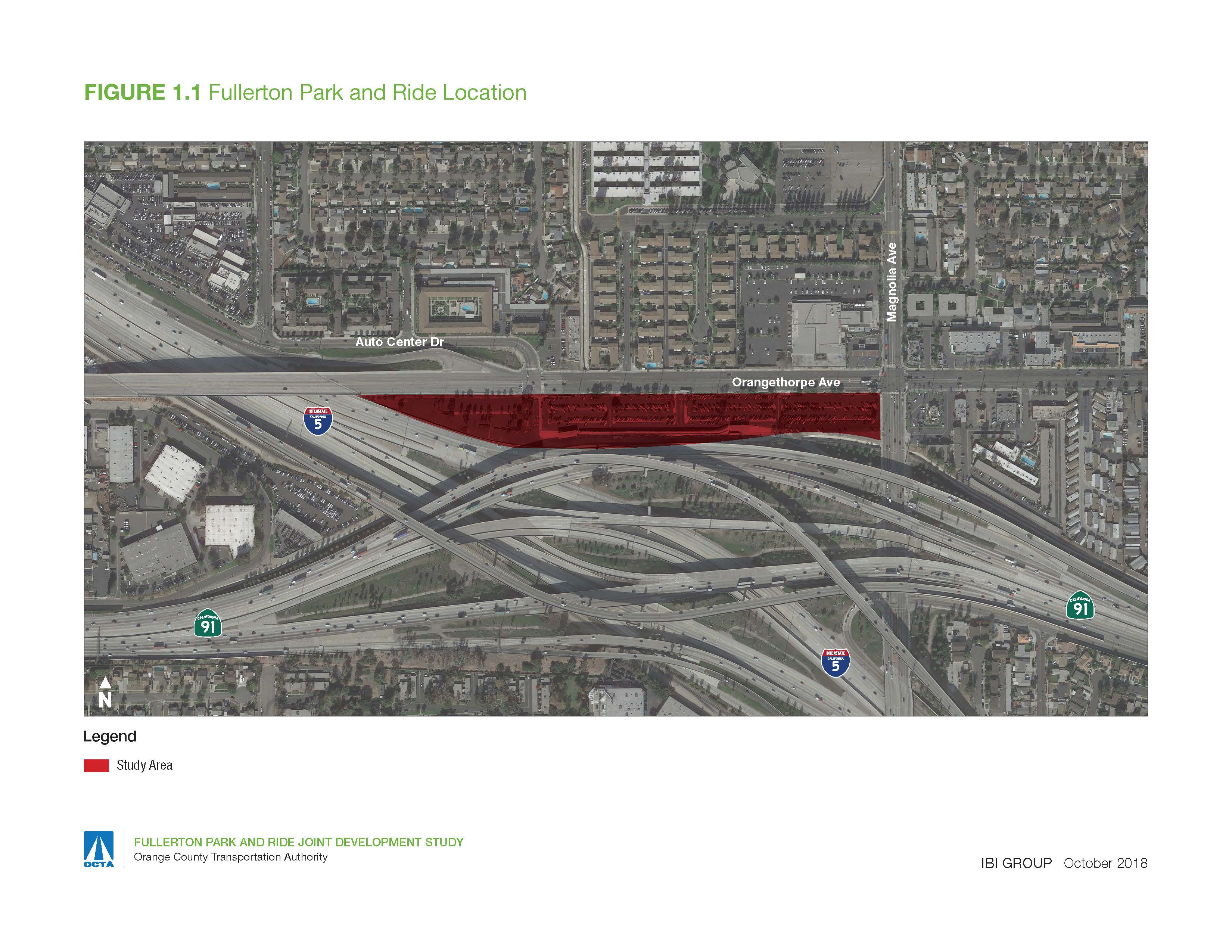 LA – Los Angeles
3
Current Conditions
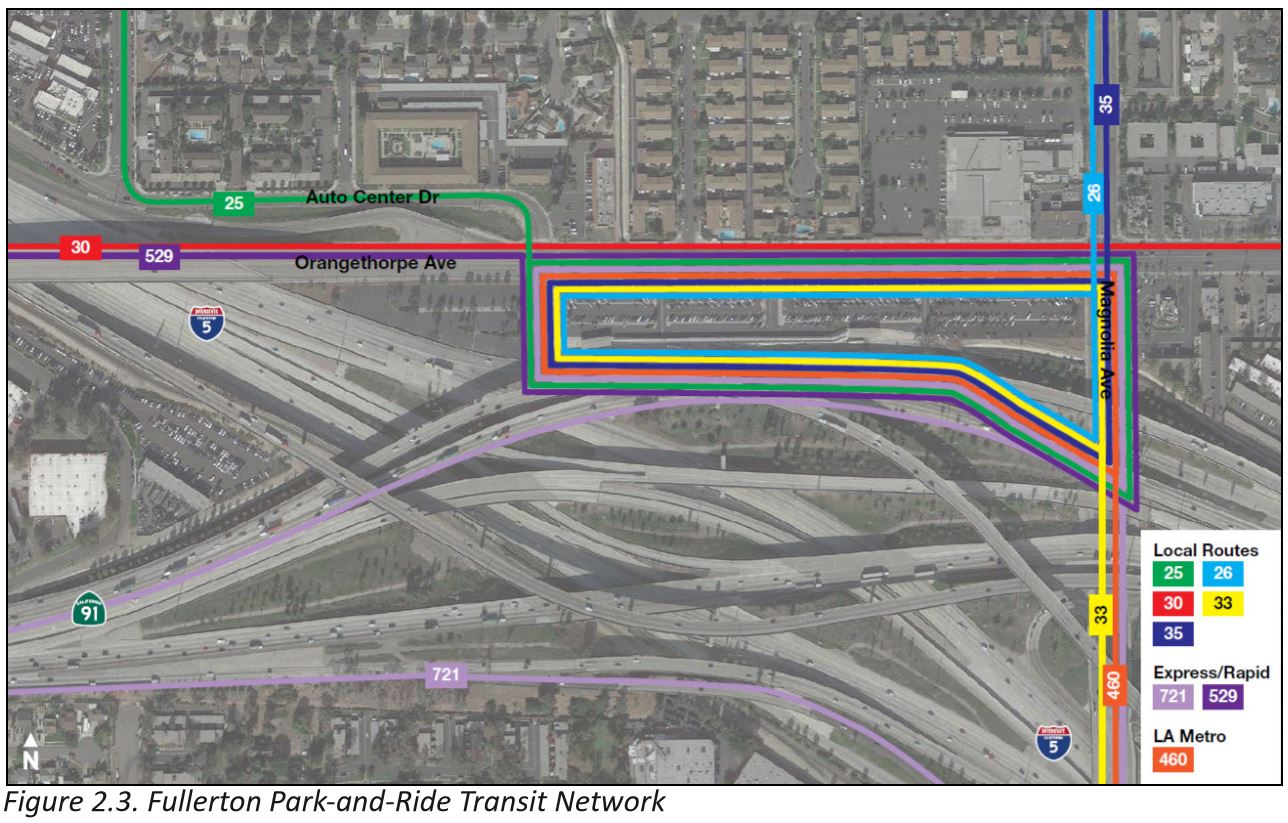 Transit
14 bus docks 
Eight bus routes (OCTA and LA Metro)
Key transfer location
Parking
745 public parking spaces
Up to 55 percent utilized on weekdays
20 percent on weekends
4
LA Metro – Los Angeles County Metropolitan Transportation Authority
Site Opportunities and Constraints
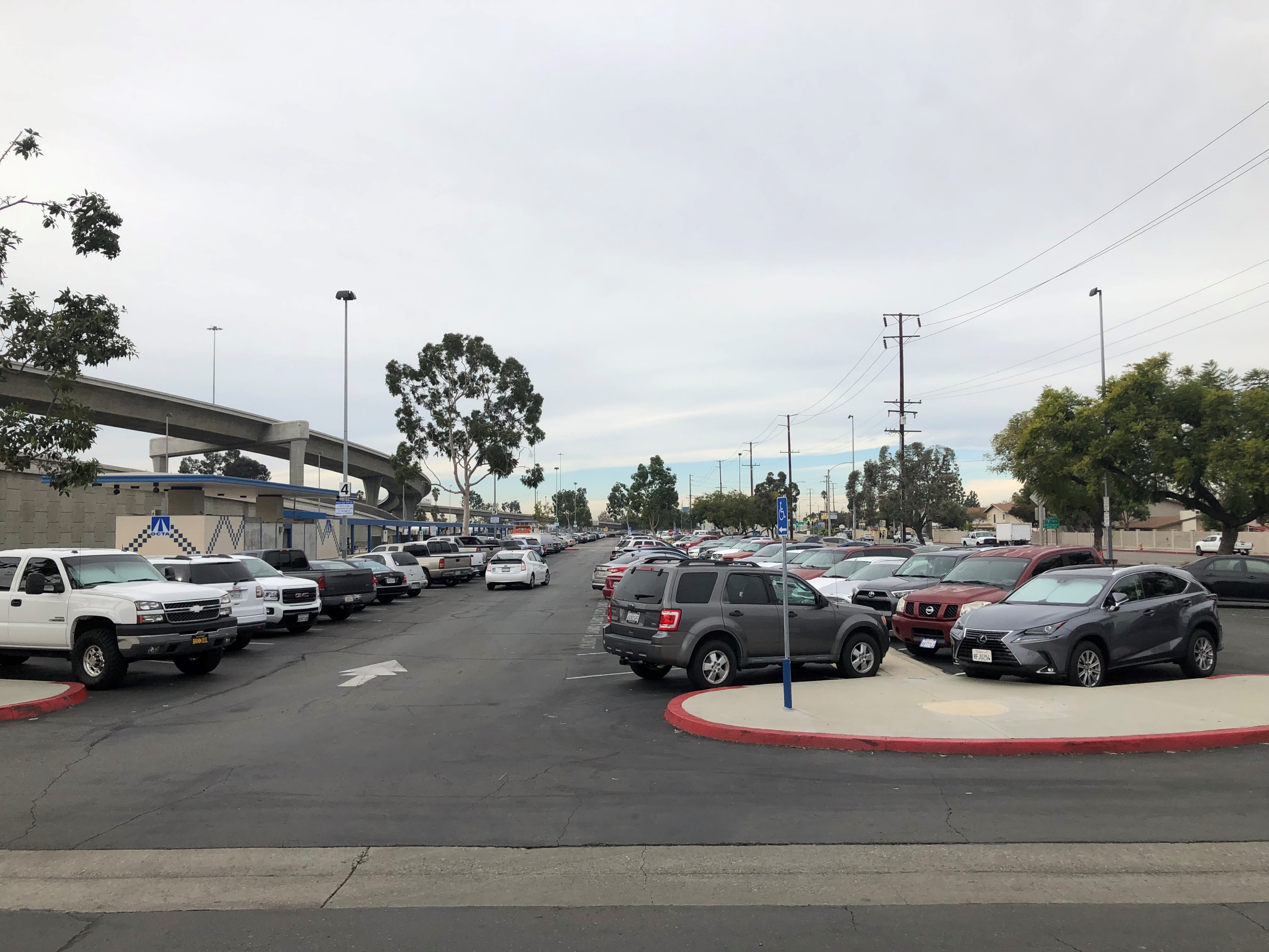 Opportunities
Over 300 spaces (45 percent) of excess capacity
Large site 
Good access and visibility
Nearby land uses compliment commercial and residential opportunities 
Constraints
Maintain transit and park-&-ride functions
Confined site
5
Development Concepts
Analyzed various:
Land-use mixtures
Housing types
Site layouts
Densities
Included pro forma reports
Net present value used to determine site merit
Explored physical, financial, and operational possibilities
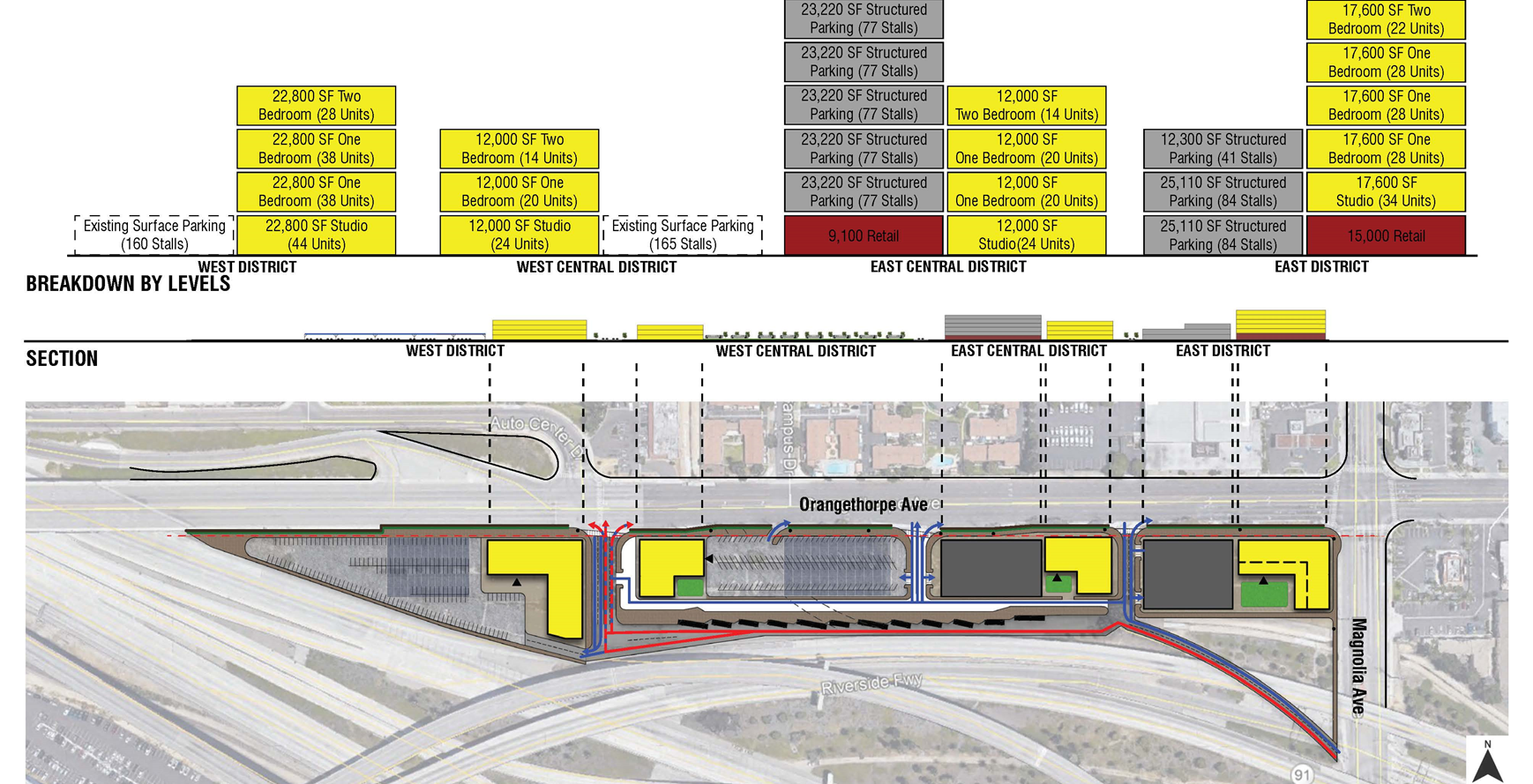 6
Findings
Joint development is feasible and could provide significant value
Scenarios with limited or no structured parking perform best financially based on initial assumptions
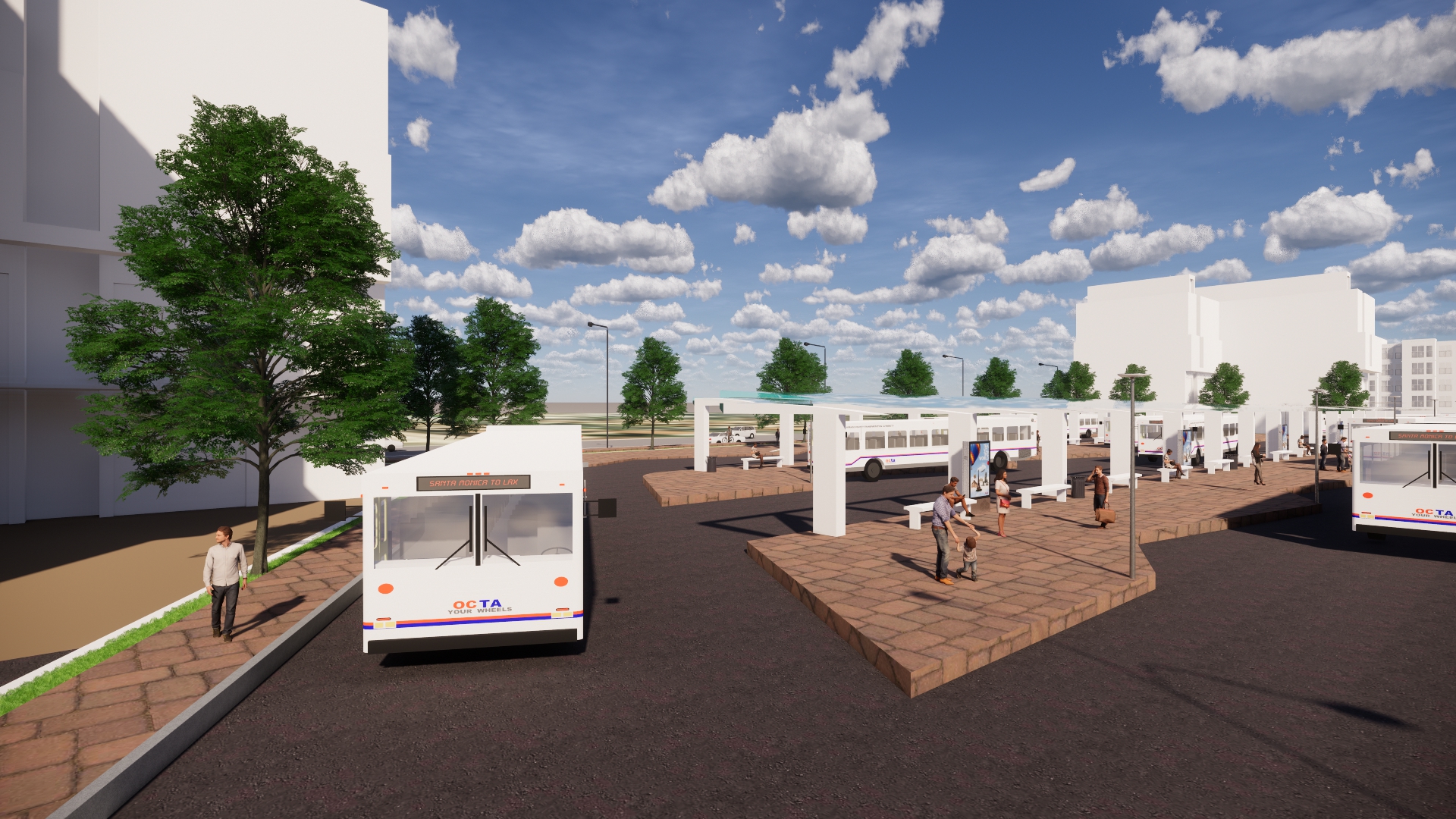 7
[Speaker Notes: Structured parking is costly
Generally offsets benefits of more dense development
Challenges ROI and interest from developer]
Phased Option (Conceptual Example)
Leverages existing surface parking supply
Attractive ROI for developer
Immediate ROI for OCTA at no cost
Improves:
Transit propensity
Land value
Community appeal
User experience
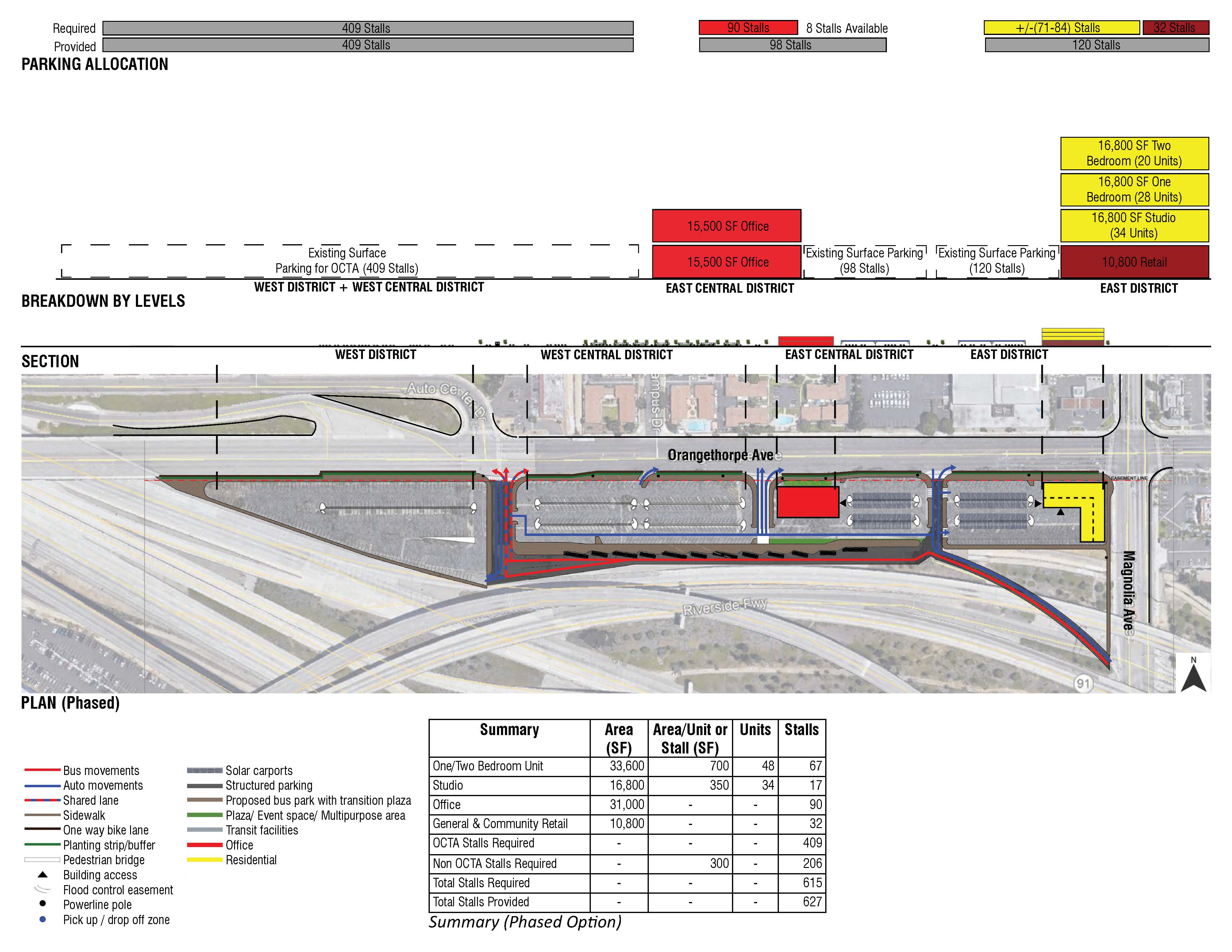 ROI – Return on Investment
8
Next Steps
*Dates are approximations
9